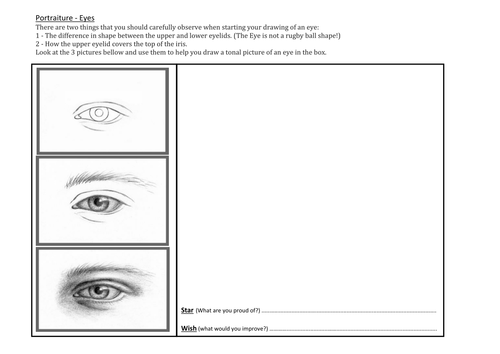 PORTRAIT DRAWING: Practice drawing eyes. Begin with an outline and then add shading
PORTRAIT DRAWING: Practice drawing lips. Begin with an outline and then add shading
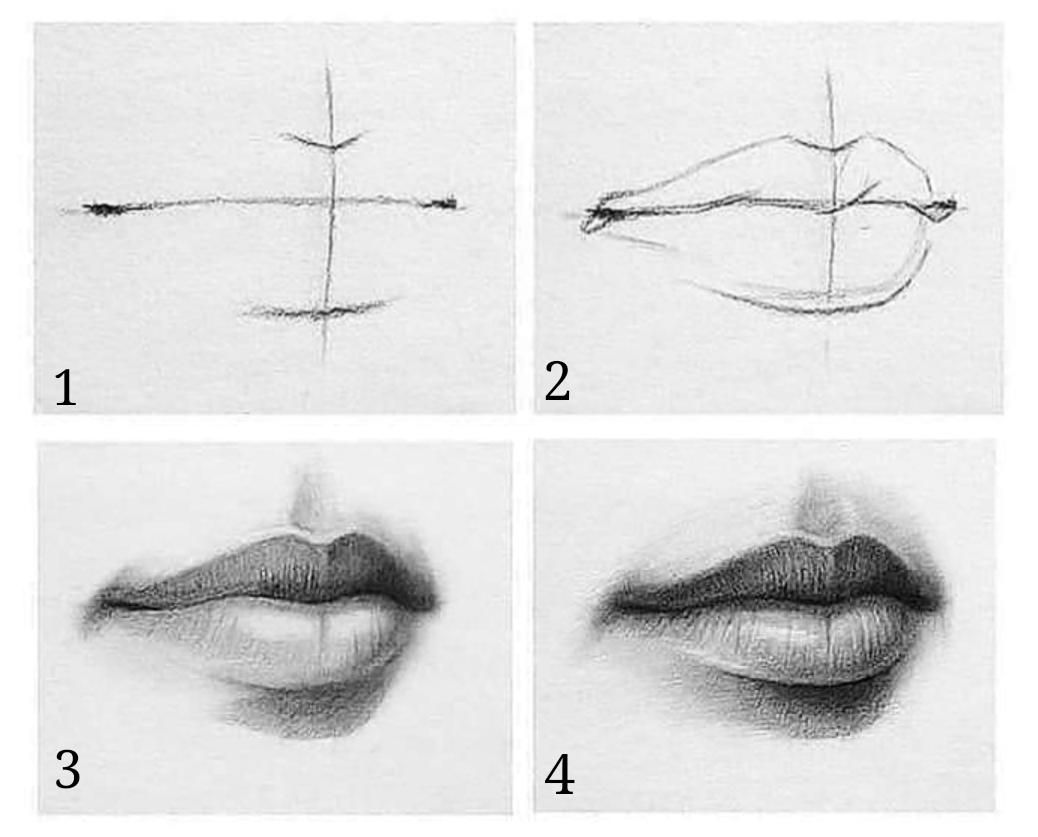 PORTRAIT DRAWING: Practice drawing nose. Follow the step-by-step guide. Begin with an outline and then add shading
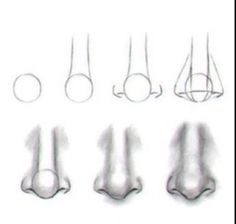 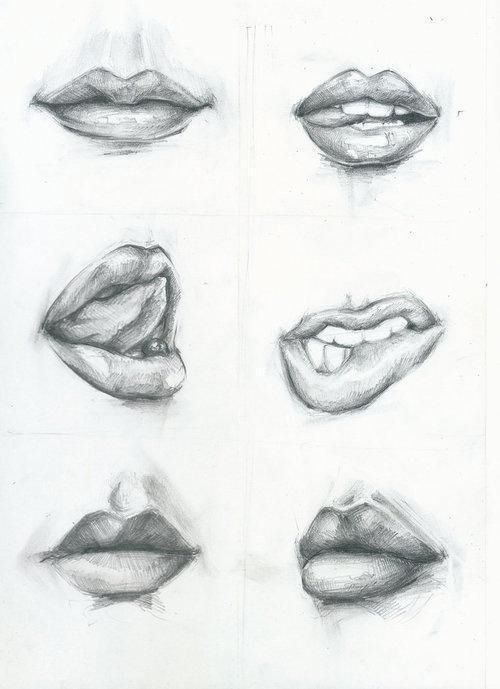 Drawing lips… Stretch & challenge activity
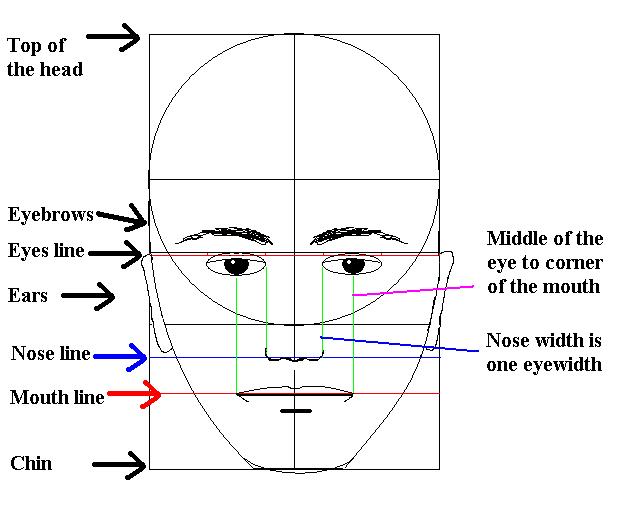 PORTRAIT DRAWING: It is really important to understand how proportion is used in portrait drawing. Please look at the measurement lines and make a note of distance between each of the facial features.
PORTRAIT DRAWING: This is a more detailed example of how proportion is used in portrait drawing…
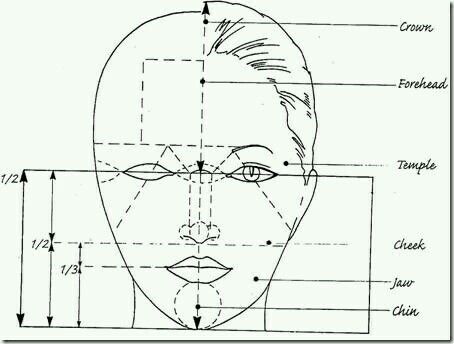 PORTRAIT DRAWING: Complete the other half of this portrait drawing. You can use measurement lines to help your drawing
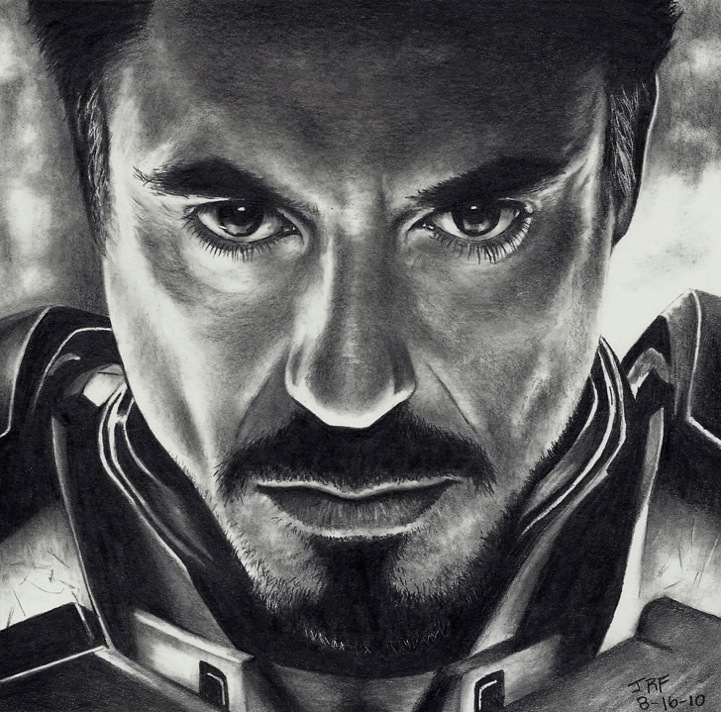 PORTRAIT DRAWING: Try to drawing this portrait using measurement/proportion lines and shading. REMEMBER: It is more important to have accurate proportion than it is to have detailed shading…
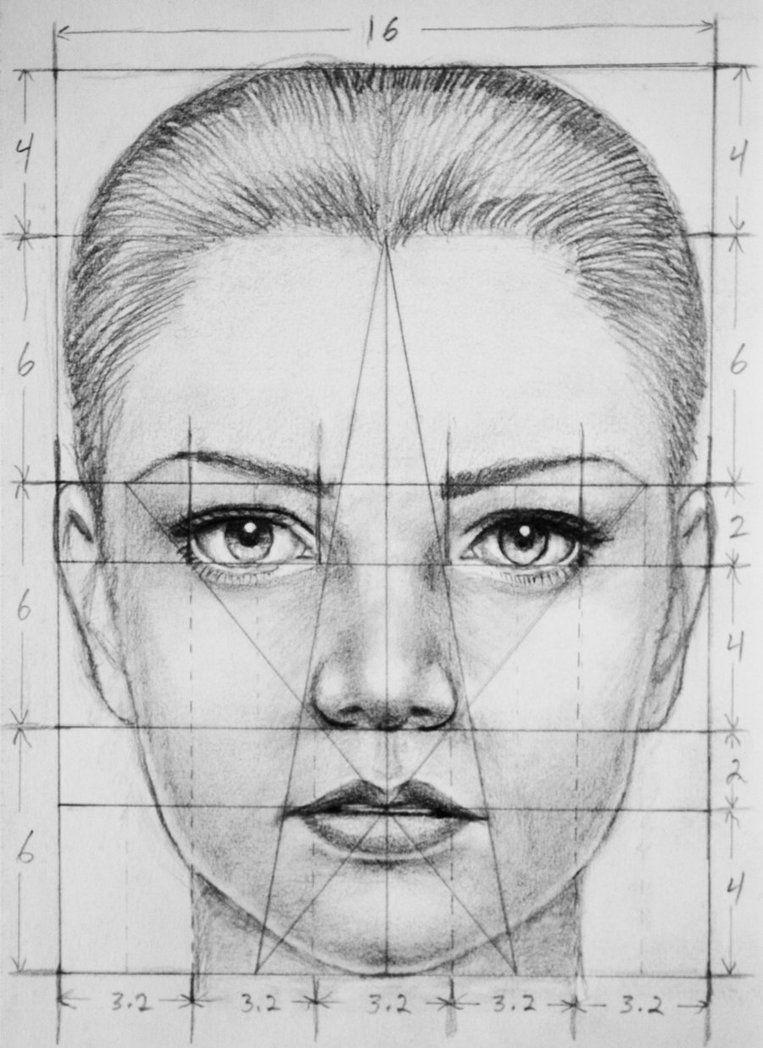